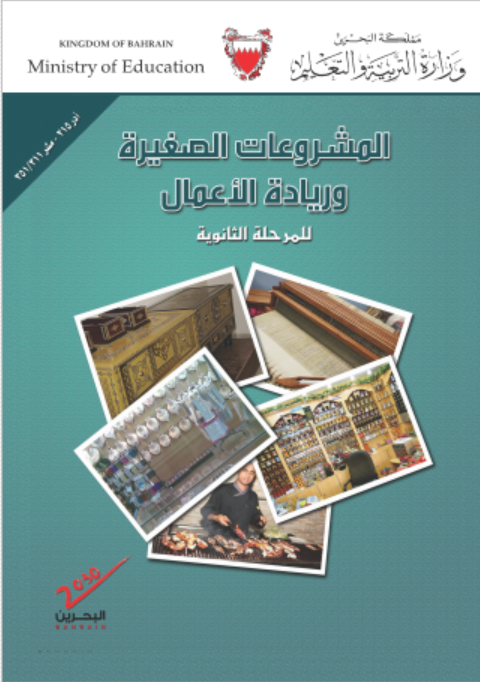 المشروعات الصغيرة وريادة الأعمالادر 215 / 806 / 808
مسار التوحيد الفصل الدراسي الثاني – الثالث الثانوي (تجاري)
مسار الفني والمهني (التلمذة) -  الفصل الدراسي الثاني
مسار الفني والمهني (الصناعي) - الفصل الدراسي الأول والثاني
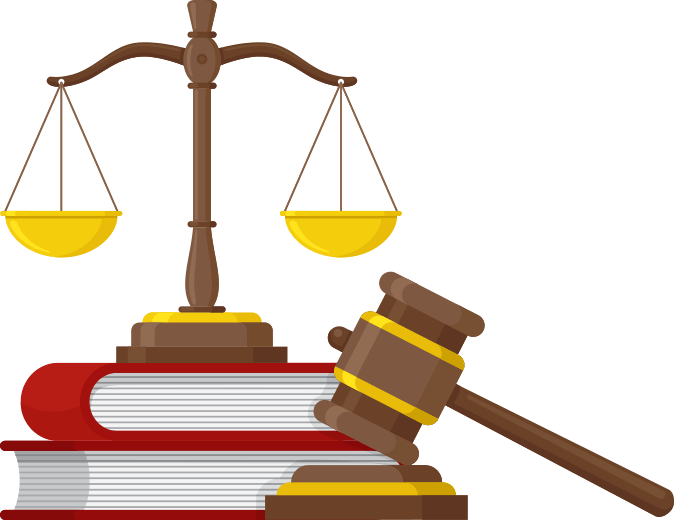 الوحدة السابعة
المتطلبات الإدارية والقانونية للمشروع
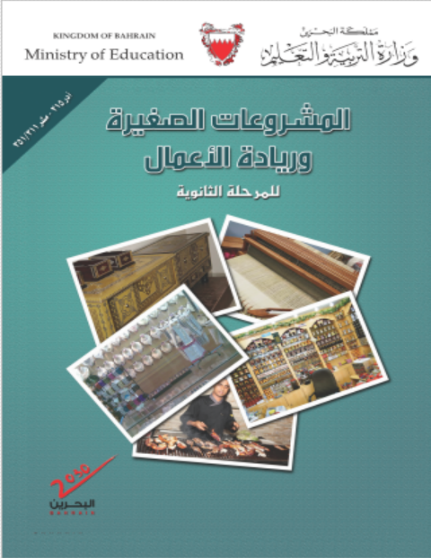 الفصل العاشر
ما متطلبات مشروعي الصغير الإدارية والقانونية؟ 2
الصفحات من 135-142
الدرس:  ما متطلبات مشروعي الصغير الإدارية والقانونية؟ 2                          المشروعات الصغيرة وريادة الأعمال                    ادر 215/805/808
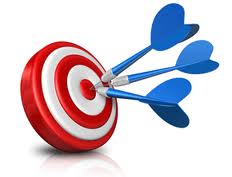 أهـداف الدرس
يُتوقَع من الطالب بعد دراسة هذا الفصل أن:
يعرّف التكاليف الاستثمارية.
يعرّف تكاليف الانتاج.
يعدد الأنواع المختلفة لتكاليف الإنتاج.
يطبّق حساب الأنواع المختلفة لتكاليف الإنتاج.
يعرّف نقطة التعادل.
يستخرج نقطة التعادل للمشروع التجاري.
الدرس:  ما متطلبات مشروعي الصغير الإدارية والقانونية؟ 2                          المشروعات الصغيرة وريادة الأعمال                    ادر 215/806/808
فكِر و ابحث
ما أنواع التكاليف المختلفة التي يتحملها المشروع؟
الدرس:  ما متطلبات مشروعي الصغير الإدارية والقانونية؟ 2                          المشروعات الصغيرة وريادة الأعمال                    ادر 215/806/808
متطلبات مشروعي الصغير الإدارية والقانونية
دراسة الجدوى المالية
هي تحديد المنافع والتكاليف ثم تقدير مؤشرات الربحية للمشروع الاستثماري المقترح، أي تقدير صافي النتائج المالية للمشروع.
الدرس:  ما متطلبات مشروعي الصغير الإدارية والقانونية؟ 2                          المشروعات الصغيرة وريادة الأعمال                    ادر 215/806/808
تكاليف المشروع الصغير
هناك نوعان من التكاليف التي يتحملها المشروع:
ثانياً:
تكاليف الإنتاج
(تكاليف التشغيل السنوية)
أولاً:
 التكاليف الاستثمارية
الدرس:  ما متطلبات مشروعي الصغير الإدارية والقانونية؟ 2                          المشروعات الصغيرة وريادة الأعمال                    ادر 215/806/808
أولاً: التكاليف الاستثمارية
التكاليف الاستثمارية
هي التكاليف اللازمة لإقامة المشروع وتجهيزه حتى يصبح معداً للبدء في التشغيل.
الدرس:  ما متطلبات مشروعي الصغير الإدارية والقانونية؟ 2                          المشروعات الصغيرة وريادة الأعمال                    ادر 215/806/808
أولاً: التكاليف الاستثمارية
الدرس:  ما متطلبات مشروعي الصغير الإدارية والقانونية؟ 2                          المشروعات الصغيرة وريادة الأعمال                    ادر 215/806/808
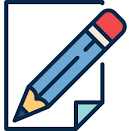 اختبر معلوماتك
التكاليف الاستثمارية تشتمل على:
1- إيجار المبنى
2- تكاليف شراء الأصول الثابتة
3- الاعلانات
4- أقساط التأمين
الدرس:  ما متطلبات مشروعي الصغير الإدارية والقانونية؟ 2                          المشروعات الصغيرة وريادة الأعمال                    ادر 215/806/808
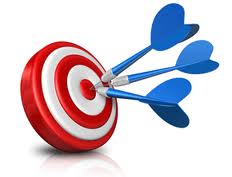 أهـداف الدرس
يُتوقَع من الطالب بعد دراسة هذا الفصل أن:
يعرّف التكاليف الاستثمارية.
يعرّف تكاليف الانتاج.
يعدد الأنواع المختلفة لتكاليف الإنتاج.
يطبّق حساب الأنواع المختلفة لتكاليف الإنتاج.
يعرّف نقطة التعادل.
يستخرج نقطة التعادل للمشروع التجاري.
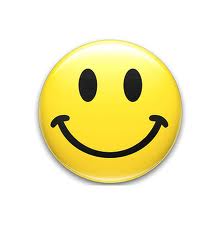 الدرس:  ما متطلبات مشروعي الصغير الإدارية والقانونية؟ 2                          المشروعات الصغيرة وريادة الأعمال                    ادر 215/806/808
ثانياً: تكاليف الإنتاج
تكاليف الإنتاج
هي مصروفات تُدفع على مدار العام.
الدرس:  ما متطلبات مشروعي الصغير الإدارية والقانونية؟ 2                          المشروعات الصغيرة وريادة الأعمال                    ادر 215/806/808
ثانياً: تكاليف الإنتاج
الدرس:  ما متطلبات مشروعي الصغير الإدارية والقانونية؟ 2                          المشروعات الصغيرة وريادة الأعمال                    ادر 215/806/808
ثانياً: تكاليف الإنتاج
1- التكاليف الثابتة Fixed Costs
هي النفقات التي لا تتغير بتغير عدد الوحدات المنتجة، فهي تمثل ما يتحمله المشروع من نفقات حتى لو كان حجم الإنتاج صفر.
أمثلة على التكاليف الثابتة:  
1- مرتبات المديرين والموظفين الدائمين	2- الفوائد على رأس المال الثابت
3- إيجار المبنى والأرض	4- الاستهلاك	5- الإعلان	6- أقساط التأمين
الدرس:  ما متطلبات مشروعي الصغير الإدارية والقانونية؟ 2                          المشروعات الصغيرة وريادة الأعمال                    ادر 215/806/808
ثانياً: تكاليف الإنتاج
2- التكاليف المتغيرة Variable Costs
هي النفقات التي تتغير في المدة القصيرة بتغير حجم الإنتاج فهي تزداد بازدياد الانتاج وتنخفض بانخفاض الانتاج.
أمثلة على التكاليف المتغيرة: 
 
1- ثمن المواد الأولية	2- مصروفات النقل   3- مصروفات الطاقة
4- أجور العمال غير المتخصصين.
الدرس:  ما متطلبات مشروعي الصغير الإدارية والقانونية؟ 2                          المشروعات الصغيرة وريادة الأعمال                    ادر 215/806/808
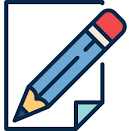 اختبر معلوماتك
صنّف التكاليف الاتية إلى تكاليف ثابتة أو تكاليف متغيرة أو تكاليف استثمارية:
أجور العمّال الغير متخصصين – شراء ﺁلات – مرتبات الموظفين – إيجار المبنى – قسط التأمين – مصاريف تقل مُعدّات و أجهزة – مصاريف الإعلان – مصاريف كهرباء و ماء – مصاريف تأسيس المشروع – مصاريف صيانة و تنظيفات  - مصاريف استهلاك الالات.
تأكد من إجابتك
الدرس:  ما متطلبات مشروعي الصغير الإدارية والقانونية؟ 2                          المشروعات الصغيرة وريادة الأعمال                    ادر 215/806/808
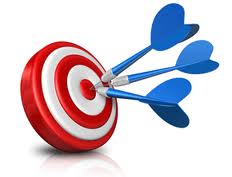 أهـداف الدرس
يُتوقَع من الطالب بعد دراسة هذا الفصل أن:
يعرّف التكاليف الاستثمارية.
يعرّف تكاليف الانتاج.
يعدد الأنواع المختلفة لتكاليف الإنتاج.
يطبّق حساب الأنواع المختلفة لتكاليف الإنتاج.
يعرّف نقطة التعادل.
يستخرج نقطة التعادل للمشروع التجاري.
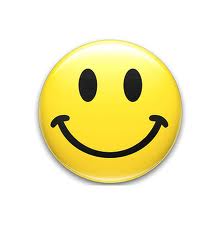 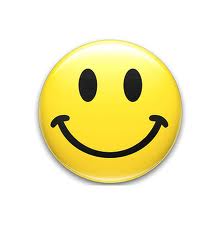 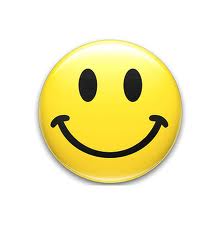 الدرس:  ما متطلبات مشروعي الصغير الإدارية والقانونية؟ 2                          المشروعات الصغيرة وريادة الأعمال                    ادر 215/806/808
ثانياً: تكاليف الإنتاج
3- التكاليف الكليَة Total Costs
هي مجموع ما يتكلفه المشروع في سبيل إنتاج كمية معينة من سلعة ما.
كلما زاد حجم الإنتاج زادت التكاليف الكلية و كلما نقص حجم الإنتاج نقصت التكاليف الكليَة.
الدرس:  ما متطلبات مشروعي الصغير الإدارية والقانونية؟ 2                          المشروعات الصغيرة وريادة الأعمال                    ادر 215/806/808
ثانياً: تكاليف الإنتاج
4- متوسط التكاليف Average Costs
هي متوسط ما يتحمله المشروع من تكاليف لإنتاج الوحدة الواحدة.
الدرس:  ما متطلبات مشروعي الصغير الإدارية والقانونية؟ 2                          المشروعات الصغيرة وريادة الأعمال                    ادر 215/806/808
ثانياً: تكاليف الإنتاج
5- التكاليف الحديّة Marginal Costs
هي مقدار التغير في التكاليف الكليّة الناتج عن تغير الكمية المنتجة بمقدار وحدة واحدة.
الدرس:  ما متطلبات مشروعي الصغير الإدارية والقانونية؟ 2                          المشروعات الصغيرة وريادة الأعمال                    ادر 215/806/808
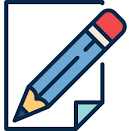 اختبر معلوماتك
أكتب المصطلح المناسب:
تأكد من إجابتك
الدرس:  ما متطلبات مشروعي الصغير الإدارية والقانونية؟ 2                          المشروعات الصغيرة وريادة الأعمال                    ادر 215/806/808
ثانياً: تكاليف الإنتاج
مِثــال
الدرس:  ما متطلبات مشروعي الصغير الإدارية والقانونية؟ 2                          المشروعات الصغيرة وريادة الأعمال                    ادر 215/806/808
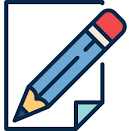 اختبر معلوماتك
أكمل الجدول الاتي:
تأكد من إجابتك
الدرس:  ما متطلبات مشروعي الصغير الإدارية والقانونية؟ 2                          المشروعات الصغيرة وريادة الأعمال                    ادر 215/806/808
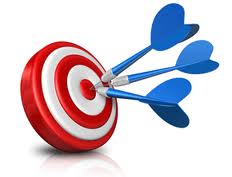 أهـداف الدرس
يُتوقَع من الطالب بعد دراسة هذا الفصل أن:
يعرّف التكاليف الاستثمارية.
يعرّف تكاليف الانتاج.
يعدد الأنواع المختلفة لتكاليف الإنتاج.
يطبّق حساب الأنواع المختلفة لتكاليف الإنتاج.
يعرّف نقطة التعادل.
يستخرج نقطة التعادل للمشروع التجاري.
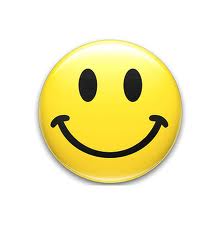 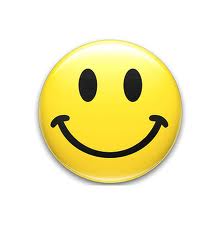 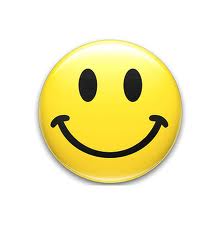 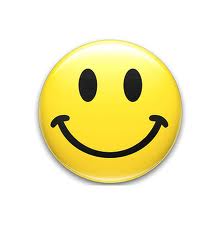 الدرس:  ما متطلبات مشروعي الصغير الإدارية والقانونية؟ 2                          المشروعات الصغيرة وريادة الأعمال                    ادر 215/806/808
نُقــطة التــعــادل
نُـقـطـة التـعادُل  Break Even Point
هي نُقطة الإنتاج (حجم المبيعات) التي تؤدي الى ربح قبل الفائدة والضريبة  EBITمساوٍ لصفر.
هي طريقة لفحص العلاقة بين الإيرادات والتكاليف لتقدير الحجم الأدنى للإنتاج الذي يحقق التعادل.
المشــروع لا يــحقق ربـحًـا و لا خـسـارة
الدرس:  ما متطلبات مشروعي الصغير الإدارية والقانونية؟ 2                          المشروعات الصغيرة وريادة الأعمال                    ادر 215/806/808
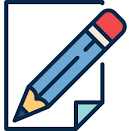 اختبر معلوماتك
صحح العبارة الاتية:
نُقطة التعادل للمشروع هي مجموع ما يتكلفه المشروع في سبيل إنتاج كمية معينة من سلعة ما.
تأكد من إجابتك
الدرس:  ما متطلبات مشروعي الصغير الإدارية والقانونية؟ 2                          المشروعات الصغيرة وريادة الأعمال                    ادر 215/806/808
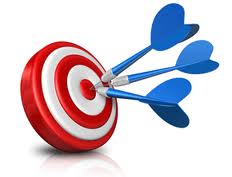 أهـداف الدرس
يُتوقَع من الطالب بعد دراسة هذا الفصل أن:
يعرّف التكاليف الاستثمارية.
يعرّف تكاليف الانتاج.
يعدد الأنواع المختلفة لتكاليف الإنتاج.
يطبّق حساب الأنواع المختلفة لتكاليف الإنتاج.
يعرّف نقطة التعادل.
يستخرج نقطة التعادل للمشروع التجاري.
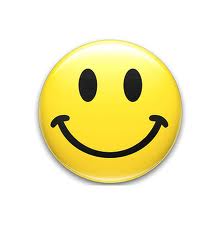 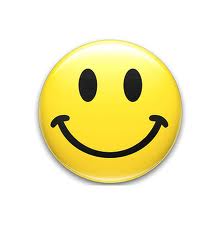 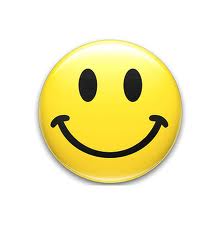 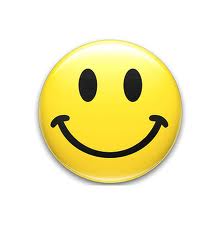 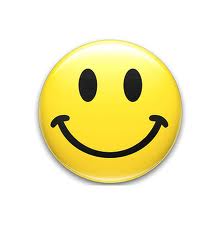 الدرس:  ما متطلبات مشروعي الصغير الإدارية والقانونية؟ 2                          المشروعات الصغيرة وريادة الأعمال                    ادر 215/806/808
نُقــطة التــعــادل
قانون حساب نُـقـطـة التـعادُل  Break Even Point
التـكـالـيـف الـثابـتـة
نــُــقــطــة الــتـعـادُل =
1 – ( التـكـالـيـف المُتـغيـرة ÷ إجـمـالـي المبيـعـات)
الدرس:  ما متطلبات مشروعي الصغير الإدارية والقانونية؟ 2                          المشروعات الصغيرة وريادة الأعمال                    ادر 215/806/808
نُقــطة التــعــادل
مِثــال
فيما يأتي بعض البيانات الخاصة بأحد المشروعات الاستثمارية:



احسب نقطة التعادل لهذا المشروع الاستثماري.
التـكـالـيـف الـثابـتـة
45000
نــُــقــطــة الــتـعـادُل =
نــُــقــطــة الــتـعـادُل =
1 – ( ((60X180000)÷100)÷ 180000)
1 – ( التـكـالـيـف المُتـغيـرة ÷ إجـمـالـي المبيـعـات)
= 112500 دينار
الدرس:  ما متطلبات مشروعي الصغير الإدارية والقانونية؟ 2                          المشروعات الصغيرة وريادة الأعمال                    ادر 215/806/808
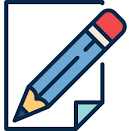 اختبر معلوماتك
المعلومات التالية لشركة أجياد و تشمل إنتاجها لكميات مختلفة من الوحدات و تكاليفها:
سعر بيع الوحدة 10 دنانير
التكلفة الثابتة الكلية:120000 دينار
التكلفة المتغيرة للوحدة 800 فلس
عدد الوحدات المباعة 10000 وحدة
المطلوب: حساب الاتي:
1- التكاليف الكلية.
2- متوسط التكاليف الكلية.
3- نقطة التعادل.
تأكد من إجابتك
الدرس:  ما متطلبات مشروعي الصغير الإدارية والقانونية؟ 2                          المشروعات الصغيرة وريادة الأعمال                    ادر 215/806/808
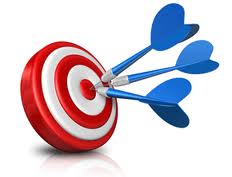 أهـداف الدرس
يُتوقَع من الطالب بعد دراسة هذا الفصل أن:
يعرّف التكاليف الاستثمارية.
يعرّف تكاليف الانتاج.
يعدد الأنواع المختلفة لتكاليف الإنتاج.
يطبّق حساب الأنواع المختلفة لتكاليف الإنتاج.
يعرّف نقطة التعادل.
يستخرج نقطة التعادل للمشروع التجاري.
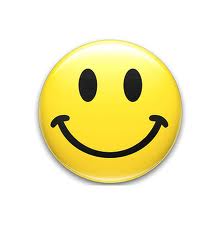 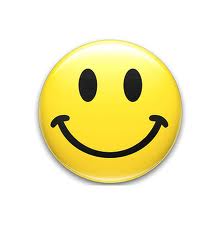 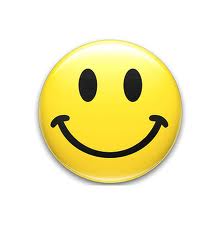 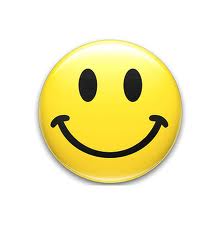 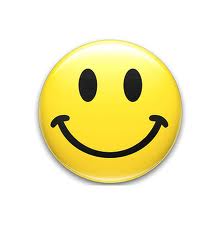 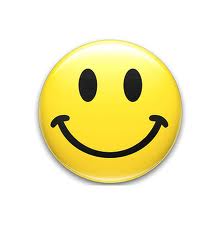 الدرس:  ما متطلبات مشروعي الصغير الإدارية والقانونية؟ 2                          المشروعات الصغيرة وريادة الأعمال                    ادر 215/806/808
نهاية الفصل العاشر

شكراً لكم ،، وفقكم الله
الدرس:  ما متطلبات مشروعي الصغير الإدارية والقانونية؟ 2                          المشروعات الصغيرة وريادة الأعمال                    ادر 215/806/808
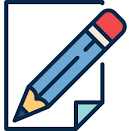 اختبر معلوماتك
أكتب المصطلح المناسب:
الرجوع
الدرس:  ما متطلبات مشروعي الصغير الإدارية والقانونية؟ 2                          المشروعات الصغيرة وريادة الأعمال                    ادر 215/806/808
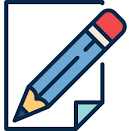 اختبر معلوماتك
التكاليف الكلية
= 120000 + (10000×0,8) = 128000 دينار
 متوسط التكاليف الكلية
= 128000 ÷ 10000 = 12,8 دينار
نقطة التعادل
120000
1 – (8000÷ 100000)
=
= 130434,780 دينار
الرجوع
الدرس:  ما متطلبات مشروعي الصغير الإدارية والقانونية؟ 2                          المشروعات الصغيرة وريادة الأعمال                    ادر 215/806/808
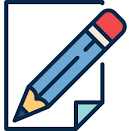 اختبر معلوماتك
صنّف التكاليف الاتية إلى تكاليف ثابتة أو تكاليف متغيرة أو تكاليف استثمارية:
الرجوع
الدرس:  ما متطلبات مشروعي الصغير الإدارية والقانونية؟ 2                          المشروعات الصغيرة وريادة الأعمال                    ادر 215/806/808
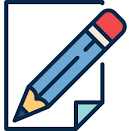 اختبر معلوماتك
صحح العبارة الاتية:
التكاليف الكليّة للمشروع هي مجموع ما يتكلفه المشروع في سبيل إنتاج كمية معينة من سلعة ما.
أو
نُقطة التعادل للمشروع هي نُقطة الإنتاج (حجم المبيعات) التي تؤدي الى ربح قبل الفائدة و الضريبة.  EBITمساوٍ لصفر
الرجوع
الدرس:  ما متطلبات مشروعي الصغير الإدارية والقانونية؟ 2                          المشروعات الصغيرة وريادة الأعمال                    ادر 215/806/808
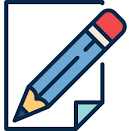 اختبر معلوماتك
أكمل الجدول الاتي:
الرجوع
الدرس:  ما متطلبات مشروعي الصغير الإدارية والقانونية؟ 2                          المشروعات الصغيرة وريادة الأعمال                    ادر 215/806/808
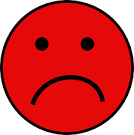 حاول مرة أخرى
الرجوع
الدرس:  ما متطلبات مشروعي الصغير الإدارية والقانونية؟ 2                          المشروعات الصغيرة وريادة الأعمال                    ادر 215/806/808
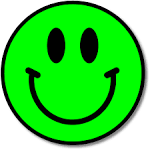 ممتاز! إجابة صحيحة
الرجوع
الدرس:  ما متطلبات مشروعي الصغير الإدارية والقانونية؟ 2                          المشروعات الصغيرة وريادة الأعمال                    ادر 215/806/808